Regresní analýza
Organizačně
přednáška
Co je to regresní analýza?
Kdy se používá?
Na jaké otázky může nabídnout odpověď?
Základní principy
Praktické procvičení

Pokud něčemu neporozumíte, pak je zde možnost konzultace (po předchozí domluvě, takřka kdykoli)
Použití
TESTOVÁNÍ TEORIÍ !!!

Zjištění vlivu nezávisle proměnné na závisle proměnnou
Při kontrole dalších možných faktorů
(predikce: jakou hodnotu bude mít závisle proměnná při určité kombinaci nezávisle proměnných)
Příklady otázek ze závěrečných prací v ISu
Jak závisí naděje na zvídavosti a přemítání? 
H1: Respondenti dosahující vyšší míry zvídavosti vykazují vyšší míru naděje. 
H2: Respondenti dosahující vyšší míry přemítání vykazují nižší míru naděje
Jak závisí stupeň glomerulární filtrace na biochemických, demografických a antropometrických údajích pacientů?
Mezi nezávislé faktory asociované s nižší glomerulární filtrací patří vyšší hladina sérového kreatininu, vyšší věk, ženské pohlaví, jiný než Afroamerický etnický původ, vyšší koncentrace sérové urey a nižší koncentrace sérového albuminu
Jak závisí rychlost plavání na stylu?
Příklady otázek ze závěrečných politologických prací v ISu
Desítky volebně-geografických prací
Co ovlivňuje jednotu českých poslaneckých klubů?
H1a: Jednotnost hlasování je vyšší u vládních stran. 
H1b: Jednotnost hlasování vládní strany je vyšší, čím těsnější je většina, kterou disponuje.
Je míra korupce ovlivněna i používaným volebním systémem?
1) Korupce roste s rostoucími volebními obvody v systémech s oteřevnými kandidátkami. 
2) Korupce klesá s rostoucími volebními obvody v systémech s uzavřenými kandidátkami.
Co ovlivňuje (ne)účast poslanců na hlasování v Poslanecké sněmovně PČR?
účast na hlasování se bude zvyšovat s rostoucí pravděpodobností, že daný poslanec, či poslankyně bude pivotálním … hlasem …
poslanci ze vzdálenějších obvodů budou mít vyšší míru absencí při hlasováních ve Sněmovně než poslanci, kteří jsou přímo z Prahy, nebo blízkého okolí
Podmínky
Jedna závisle proměnná
+ Jedna nebo více nezávisle proměnných
Normálně rozdělená závisle proměnná
Nejde o úplně nezbytnou podmínku
Rozdělení a typ nezávisle proměnné může být jakékoli
Několik dalších různě důležitých podmínek
Nezávislost pozorování
Předpoklad lineárního vztahu

Nezávislost nezávisle proměnných mezi sebou
Homogenní rozptyl reziduí
Rozhodovací strom
Kardinální proměnná
(intervalová, poměrová nebo dlouhá ordinální)
Normální rozdělení
Lineární regrese
pokud na sobě pozorování nejsou nezávislá
 – víceúrovňové modelování
jiné rozdělení
„jiná“ regrese
(Poissonova, exponenciální, …)
kategorická
(nebo krátká ordinální)
Nezáleží na rozdělení ale na počtu kategorií a jejich vztahu
Logistická regrese
(viz příští lekce)
Více závisle proměnných
Strukturní modelování a příbuzné metody
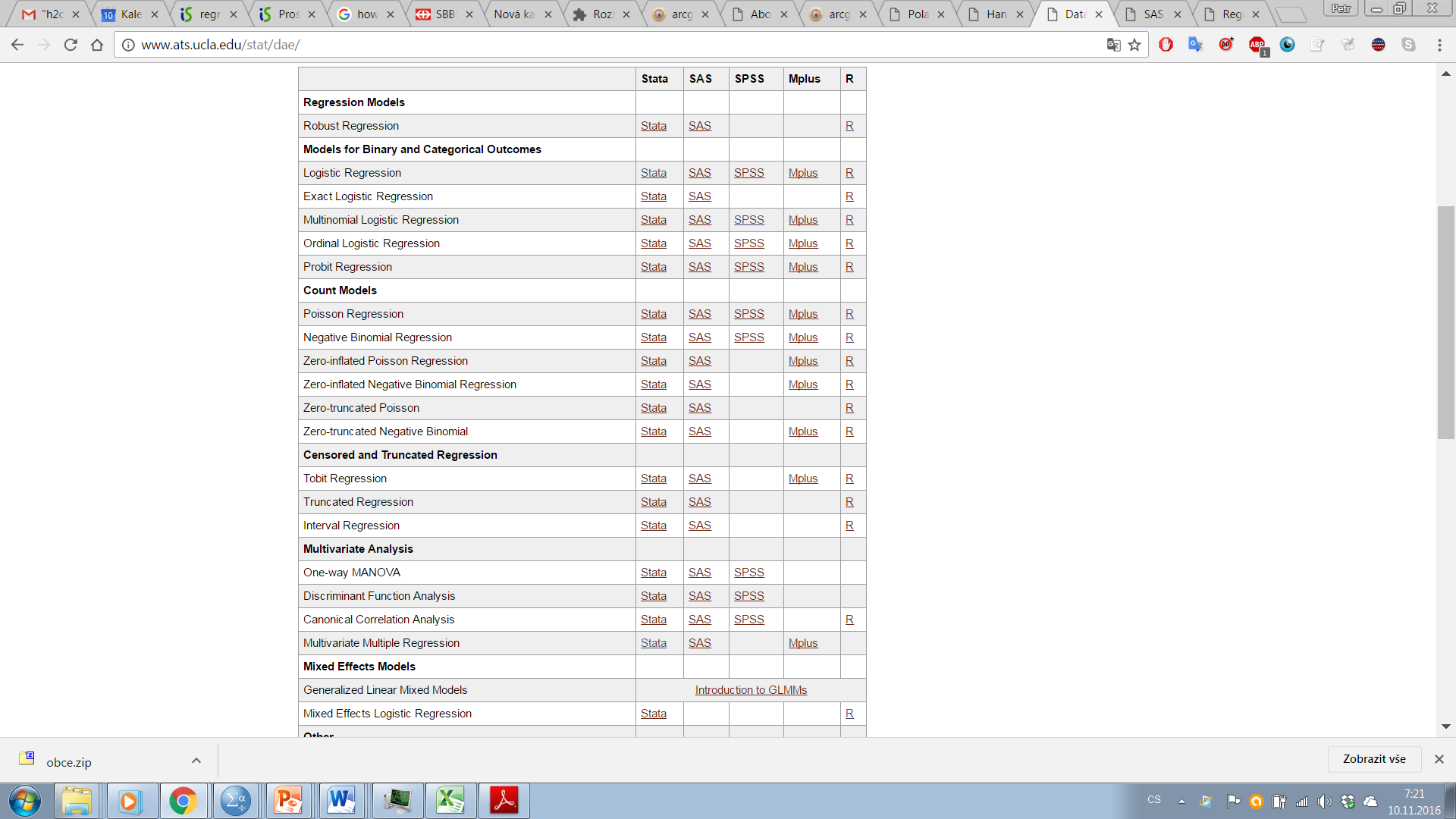 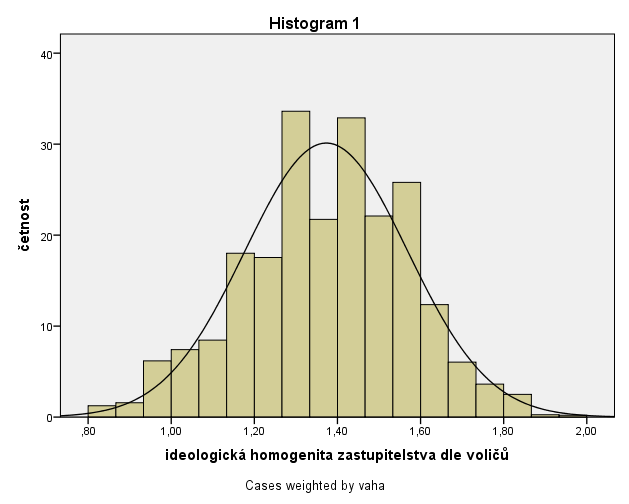 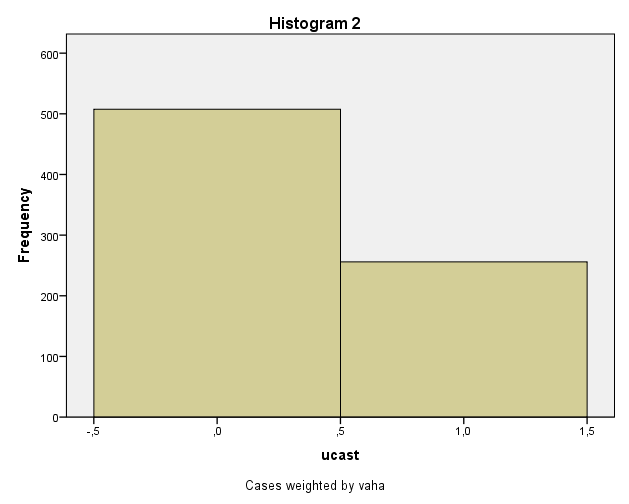 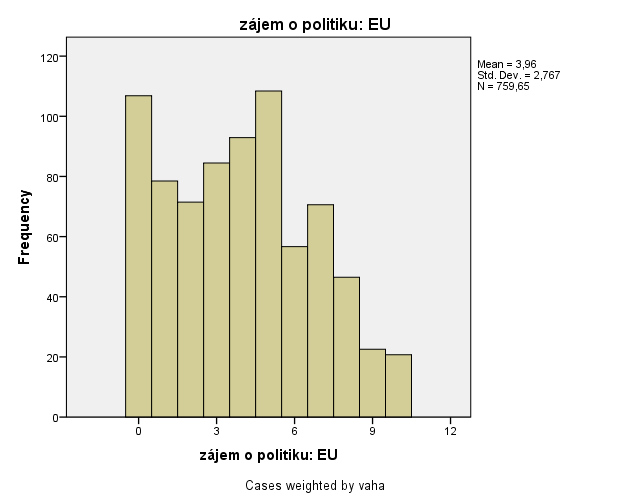 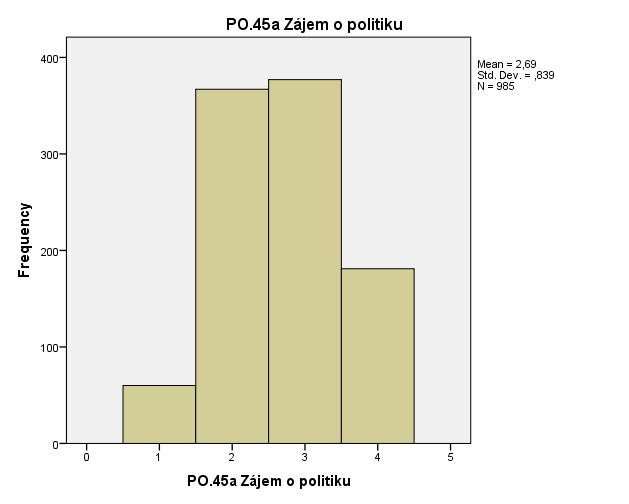 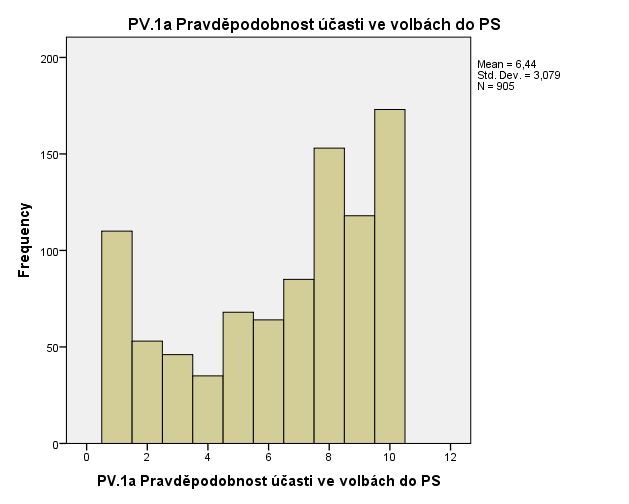 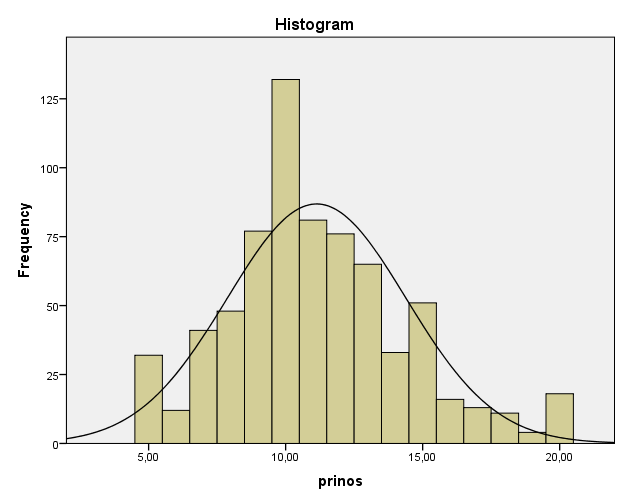 Co regrese dělá
Odhad parametrů přímky při 1 nezávisle proměnné (roviny při 2 np či nadroviny při více np)
Parametry: sklon (pro každou proměnnou) a konstanta (jedna pro celý model)
Parametry popisují vztah mezi nezávisle a závisle proměnnou
Parametry tvoří rovnici přímky
Hodnota závisle proměnné = konstanta + sklon*hodnota nezávisle proměnné
y = a + b*x             + e
y = a + b1*x + b2*x + b3*x +…    + e
Co nám výpočet poskytne?
R-square ( česky index determinace)
Ukazuje jak dobře model sedí na data
Parametry
Unstandardized beta (nestandardizovaný beta koeficient)
Constant (konstanta)
Hodnoty signifikance
Co je to R-square?
Ukazuje, kolik procent rozptylu závisle proměnné je vysvětleno přidáním nezávisle proměnných
Původní rozptyl je vypočten jako suma kvadratických odchylek mezi průměrem a jednotlivými hodnotami závisle proměnné
„nový“ rozptyl je vypočten jako suma odchylek od regresní přímky/roviny
Rozdíl mezi původním a novým rozptylem vydělený původní variabilitou = R-square
Čím víc proměnných, tím nižší R-square
Řešeno pomocí adjusted R-squre
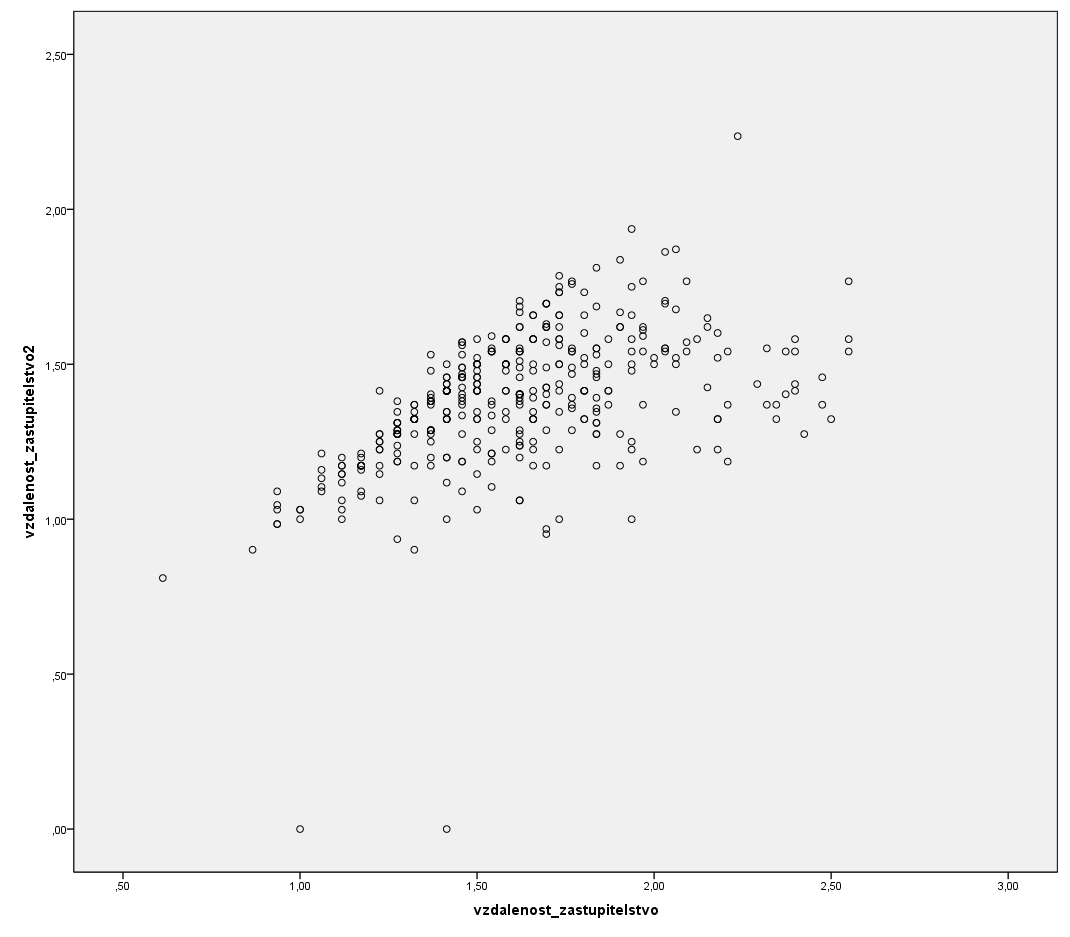 Ilustrace toho co je to R-squre
Průměr závisle 
proměnné
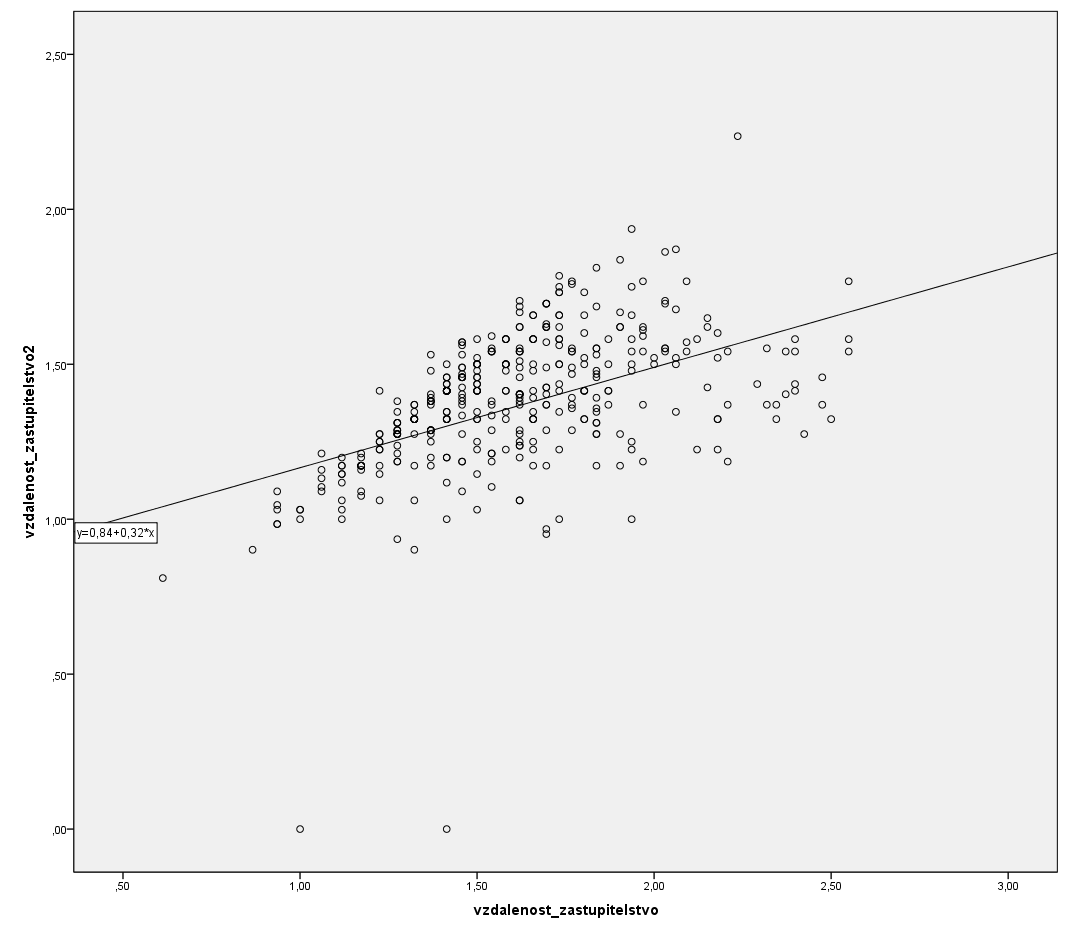 Průměr závisle 
proměnné
Konstanta
Jaká je očekávaná hodnota nezávisle proměnné, pokud jsou hodnoty všech nezávisle proměnných 0
Pro smysluplnou interpretaci je často potřeba rekódovat proměnné
Každý má nějaký věk, pohlaví, výšku, váhu, …
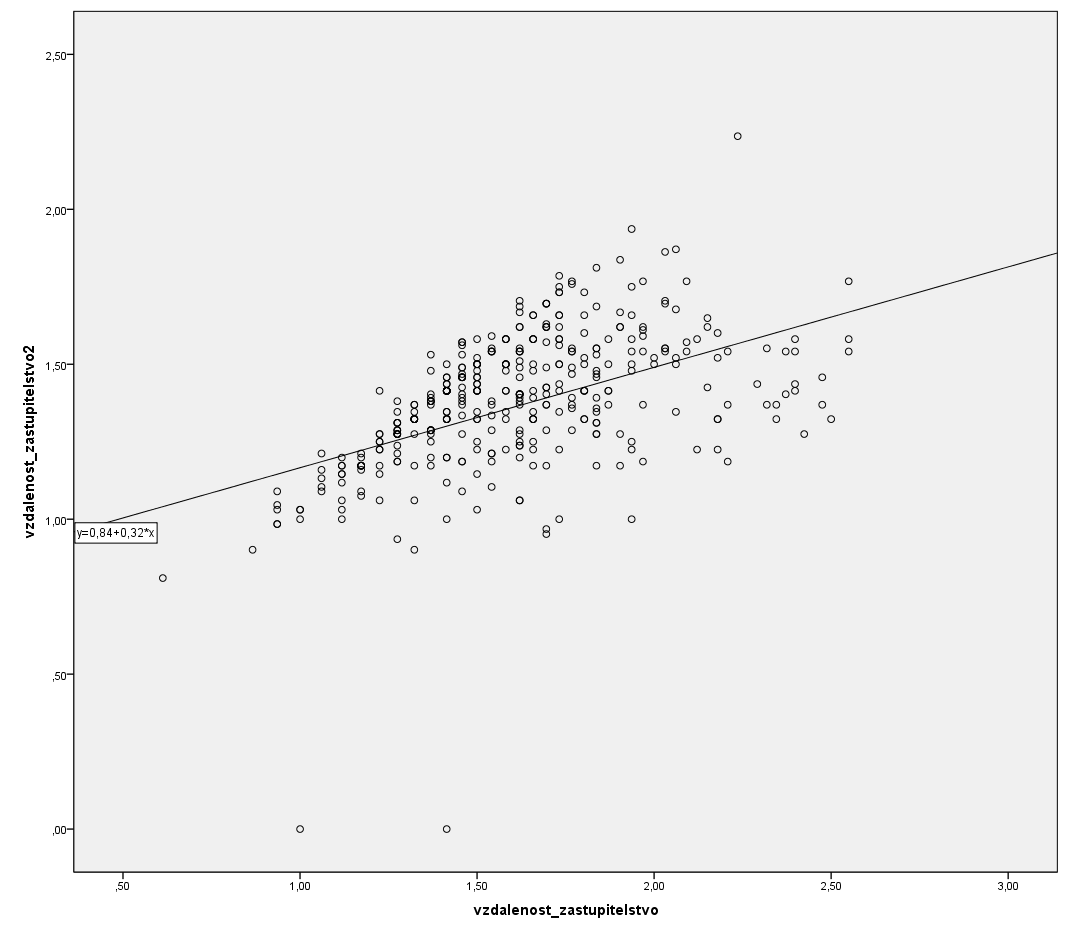 Y
konstanta
X
Nestandardizovaný Beta koeficient
„o kolik se změní hodnota závisle proměnné, pokud se hodnota nezávisle proměnné změní o jednotku“
Různé proměnné se mohou změnit o různý počet jednotek
Pro srovnání síly proměnných v modelu – standardizovaný koeficient beta ( jakou změnu v počtu směrodatných odchylek závisle proměnné způsobí změna o směrodatnou odchylku nezávisle proměnné)
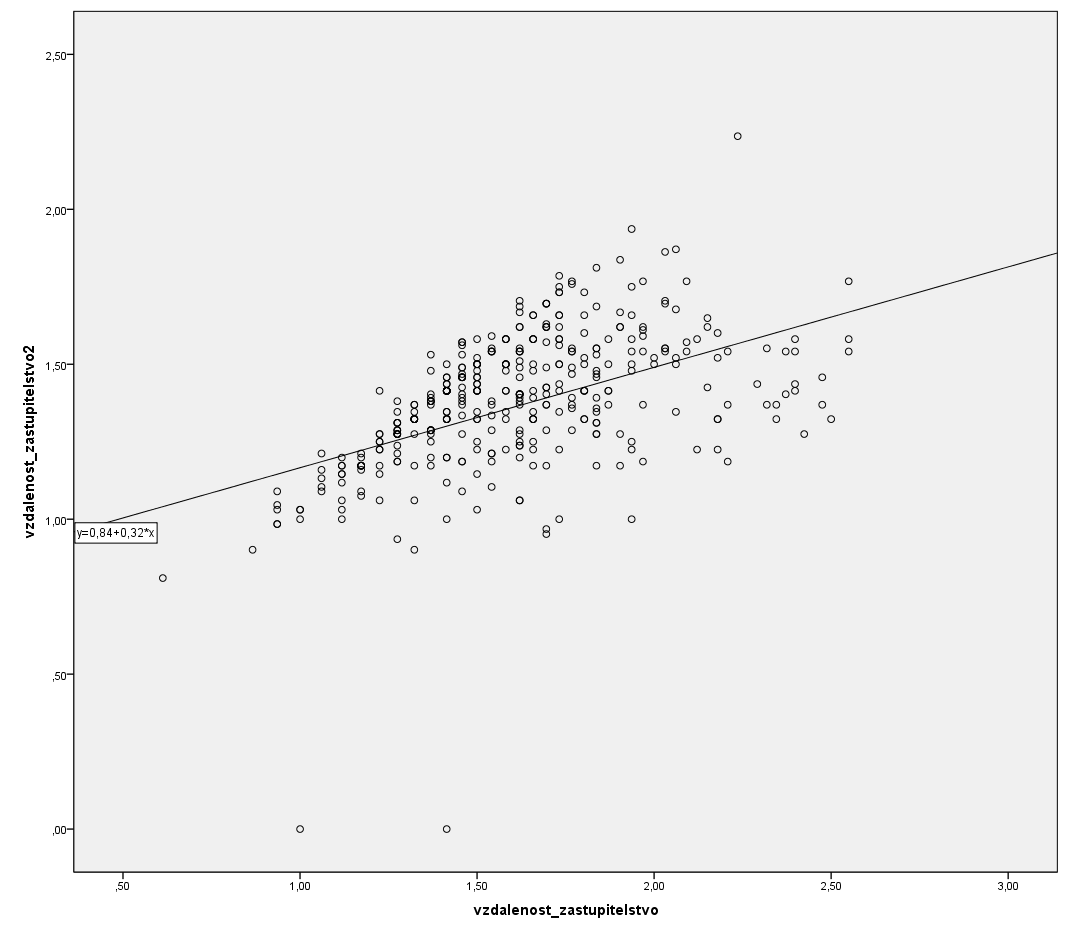 Y
X
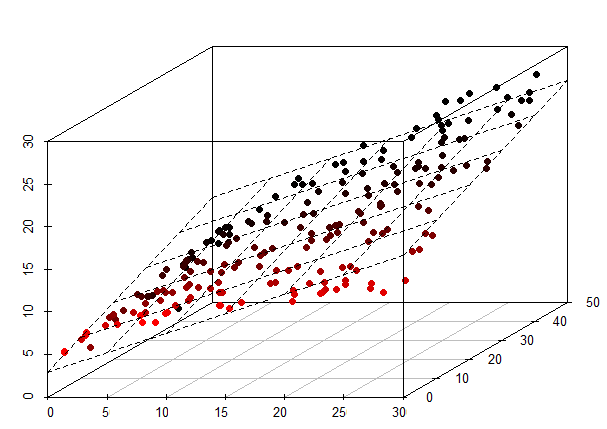 Příklad
Téma: Názory na zasahování státu do ekonomiky
Popis problému: 
Občané mají různé názory na to, zda a jak by měl stát zasahovat do hospodářství
Otázka: Co způsobuje rozdílné názory na zásahy státu do ekonomiky mezi občany?
Postup
Nadefinování modelu pomocí hypotéz vycházejících z teorie
Sestavení datasetu obsahujícího závisle a nezávisle proměnné dle specifikace
Zkontrolování normality závisle proměnné
Zkontrolování vlastností nezávisle proměnných
Teorie
Politické hodnoty
Hodnoty jsou preferovanými stavy věcí (svoboda x sociální spravedlnost)
Hodnoty se utváří v průběhu socializace – role věku
Hodnoty jsou ovlivněny aktuální situací jedince (adaptace)  - role příjmu 
Role vzdělání a třídy
Hypotézy
H1: starší voliči budou preferovat vyšší míru zasahování státu do ekonomiky
H2: s rostoucím příjmem poroste preference vyšší ekonomické svobody.
H3: s vyšším vzděláním poroste preference vyšší ekonomické svobody
H3X: s vyšším vzděláním poroste preference vyšší míry zasahování státu do ekonomiky
H4: lidé se zkušeností s nezaměstnaností budou více preferovat zásahy do ekonomiky než lidé bez takové zkušenosti

H0 proměnná nemá vliv
Data
Naše společnost CVVM
Dataset s baterií otázek  na ekonomickou levici/pravici
 dataset obsahuje i proměnné věk, vzdělání, příjem a zkušenost s nezaměstnaností
Proměnné
Závisle proměnná:  Míra zasahování státu do ekonomiky
Vytvořeno jako faktorové skóre na základě proměnných 
Hodnoty 0 – 10 (0 – zasahování, 10 – svoboda)
Ke kterému z každé dvojice následujících výroků byste se spíše přiklonil?
Rozvoj hospodářství má být ponechán vlastnímu vývoji/má být usměrňován státem
Stát má zaručit, aby ten, kdo chce pracovat, dostal práci/ Kdo chce pracovat, musí se o získání práce postarat sám
Velkým hospodářským podnikům má stát umožnit co největší samostatnost/ Na velké hospodářské podniky má stát co nejvíce dohlížet
Velikost soukromého vlastnictví by nijak být omezována neměla/by nějakým způsobem být omezována měla.
Nezávisle proměnné
Nezávisle / kontrolní proměnné
Příjem: čistý příjem domácnosti
Subjektivní hodnocení příjmu (dichotomická proměnná)
Věk
Nespokojenost s vnějšími podmínkami: součet proměnných ptajících se na hodnocení ekonomické a politické situace (od 0 do 10)
Vzdělání: kategorická proměnná rekódovaná na dummy proměnné
ZŠ vzdělání referenční kategorií
Nezaměstnanost: kategorická proměnná rekódovaná na dummy proměnné
Bez zkušenosti s nezaměstnaností jako referenční kategorie
Normalita závisle proměnné
Jinakost rozdělení
ovlivňuje především hodnoty signifikance
Zkresluje odhady parametrů
Prvně vizuální zhodnocení pomocí histogramu
Testy
K-S a S-W
Ve velkých souborech lze brát s rezervou
Šikmost a strmost není větší než 3x SE
Test normality závisle proměnné
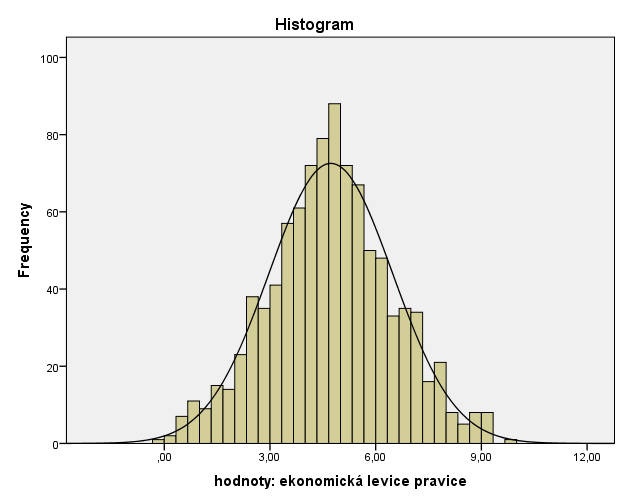 Histogram
Analyze- descriptive stat-frequencies – plots 
Kolmogorův-Smirnovův test
Analyze – descriptive stat – explore – plots – normality plots with tests
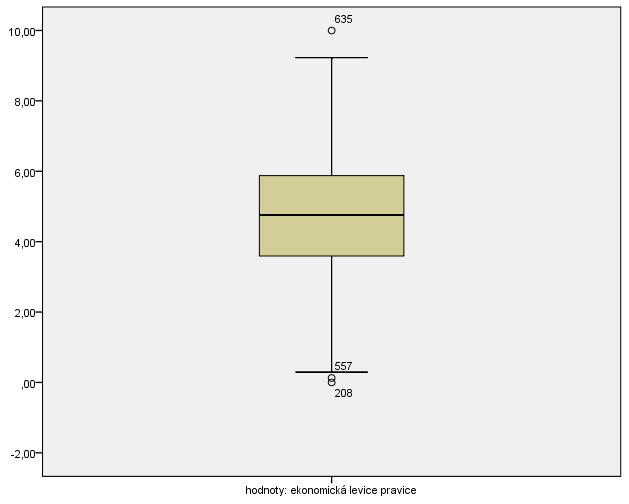 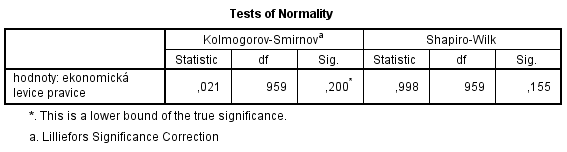 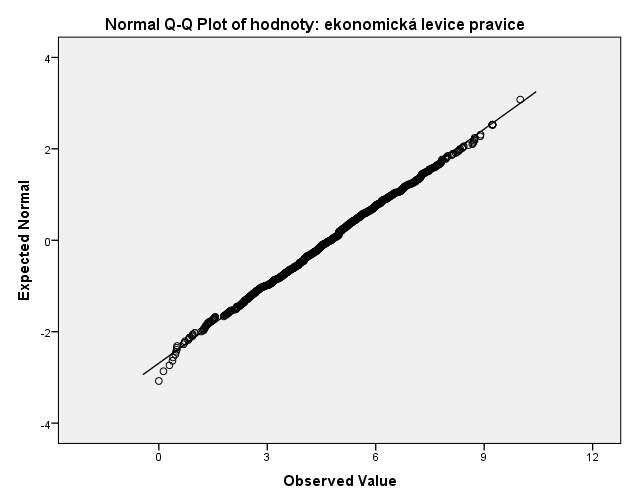 Odebrání outlierů
Outliery je možné z analýzy vynechat
Jde o přípustnou manipulaci s daty
Nutné reportovat!!!
Vhodné také ukázat rozdíl ve výsledcích analýzy před a po odstranění outlierů
Další postup
Pokud je závisle proměnná v pořádku
Rekódování nezavisle proměnných
Kontrola multikolinearity nezávisle proměnných
Nezávisle proměnné by mezi sebou neměly příliš souviset
První kontrola pomocí korelačního koeficientu
Další kontrola přímo v modelu
Výpočet
Průzkum souvislosti mezi proměnnými
Crostab
Existuje poměrně silný vztah mezi subjektivní chudobou a zkušeností s nezaměstnaností
Rekódování kombinace proměnných
Kontrola multikolinearity
Analyze – correlate - bivariate
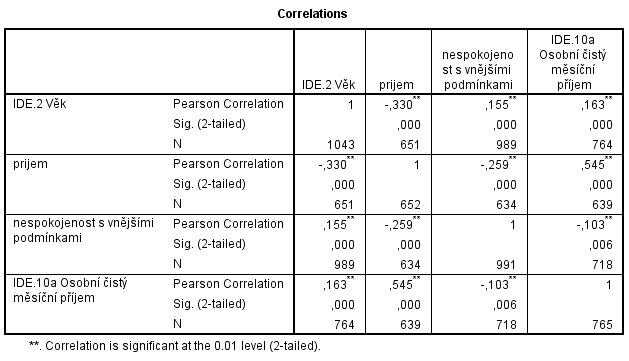 Naklikání modelu
Analyze – regression – linear

Dependent: lp_ekonom
Independent: vek, nespokojenost, prijem, chudi_subj, učeň, sš, vš, zkus_nezam, zajem, muž, mesto

Statistics: colinearity dignostics, casewise diagnistocs >2,5

Plots: Y:*ZRESID, X:*ZPRED

OK
Interpretace R2 a adj. R2
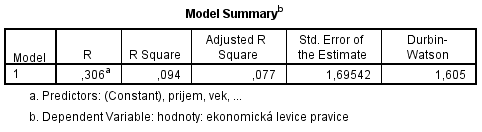 Model vysvětluje 9,4 % variability závisle proměnné




Model je statisticky významný (tj. můžeme jeho výstupy zobecnit na populaci)
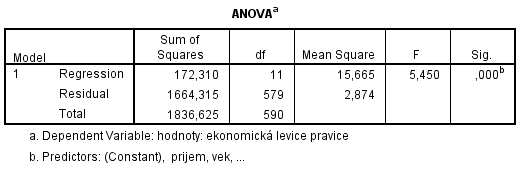 Interpretace R2 a adj. R2
neukazuje, nakolik jsou výsledky platné v celém souboru,
neukazuje, pro jaké procento voličů vztah platí
ukazuje jak moc model vysvětluje rozptyl v závisle proměnné.
Jak dobře model popisuje realitu (zaznamenanou v datech)
Když je model nesignifikantní (tj. žádná z proměnných nepřispívá k vysvětlení rozptylu), tak použité proměnné nejsou vhodné, 
nikoli, že k analýze proměnné není regrese použitelná
To závisí na naplnění předpokladů
Interpretace konstanty
Nesmyslná, protože nikdo ve vzorku nemá věk 0
Proto proměnnou věk rekódujeme
Odečteme 15
V novém modelu je konstantu možné interpretovat:
 hodnota závisle proměnné očekávaná  pro nejmladší občanky, spokojené s podmínkami, bez příjmu, ale subjektivně bohaté,  se zš vzděláním, bez zájmu o politiku, a zkušenosti s nezaměstnaností žijící ve vsi (= 5,1)
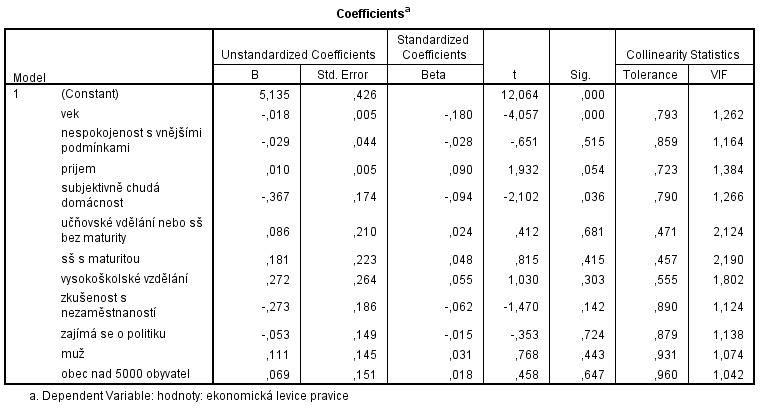 Interpretace nestandardizovaného beta koeficientu
2 situace
Dummy proměnné x kardinální proměnné

Interpretace  efektu dummy proměnné:
nestandardizovaný koeficient ukazuje rozdíl dané kategorie oproti referenční kategorii
Interpretace efektu kardinální proměnné
Při změně nezávisle proměnné o jednotku se hodnota závisle proměnné změní o hodnotu nestandardizovaného koeficient
Interpretace efektu dummy proměnné
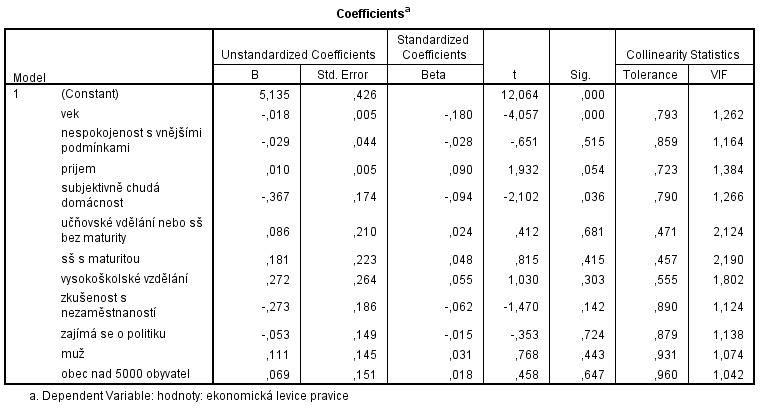 Interpretace efektu dummy proměnné
Subjektivně chudý občan preferuje zásahy do ekonomiky více než subjektivně bohatý občan volič (pokud jsou ostatní sledované charakteristiky stejné) a to o 0,36 bodu 
Nebo též
Pokud je vše ostatní shodné, pak rozdíl na škále ekonomických hodnot mezi bohatým a chudým občanem je 0,36 bodu . Chudý občan více preferuje zásahy do ekonomiky .
Interpretace efektu kardinální proměnné
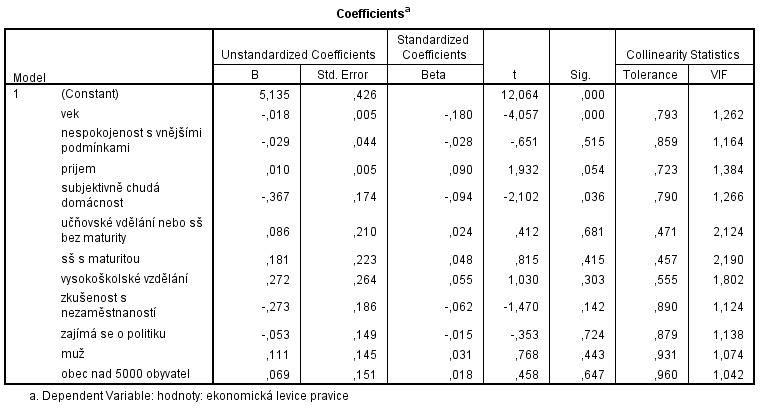 Interpretace efektu kardinální proměnné
Pokud má občan A o 1 000  kč vyšší příjem než volič B a vše ostatní je shodné, měl by volič A o preferovat o 0,01 svobodnější ekonomiku
Nebo též
Pokud příjem vzroste o 1000 kč a vše ostatní zůstane shodné, pak preference ekonomické svobody vzroste o 0,01 bodu
Lze násobit
Pokud příjem vzroste o 10 000 kč , pak preference ekonomické svobody vzroste o 0,1 bodu
Pokud příjem vzroste o 100 000 kč , pak preference ekonomické svobody vzroste o 1 bod
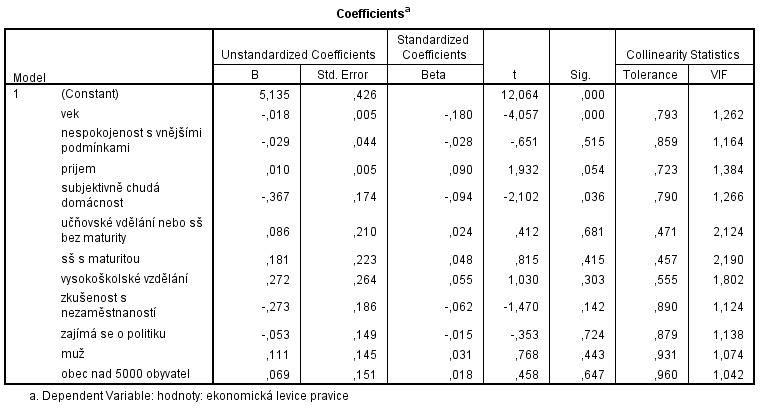 Hodnocení signifikance
Zobecňování výsledků na populaci
Obvyklá hranice sig. < 0,05
Potom považujeme efekt za signifikantní na hladině významnosti 95 %
Nic nám nebrání zvolit si jinou hladinu významnosti (např. 90%, 99% nebo 99,99%)
S nižší hladinou roste riziko, že budeme za platný považovat i efekt který v populaci neplatí
S vyšší hladinou vyšší riziko že budeme za neplatný považovat i efekt, který v populaci platí
Následná kontrola
Outlieři
Homogenita rozptylu reziduí (homoskedascita)
multikolinearita
Honocení multikolinearity
VIF
Arbitární hranice: 5
A zároveň podobné hodnoty v dimenzích

Proměnné levice a pravice
V pořádku, neboť se jedná o dummy proměnné vytvořené z jedené kategorické proměnné
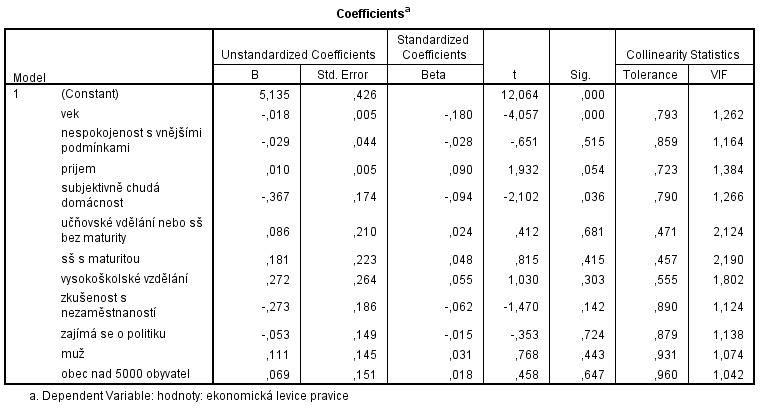 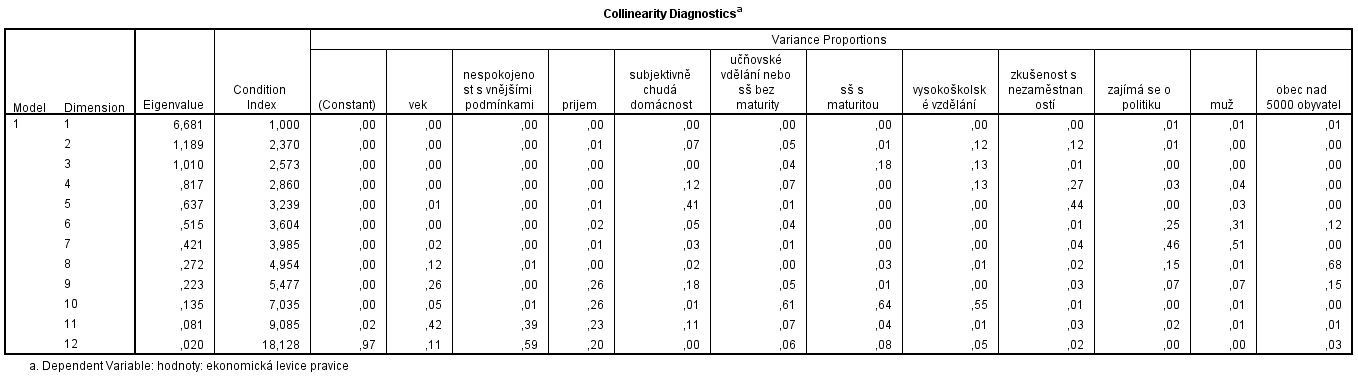 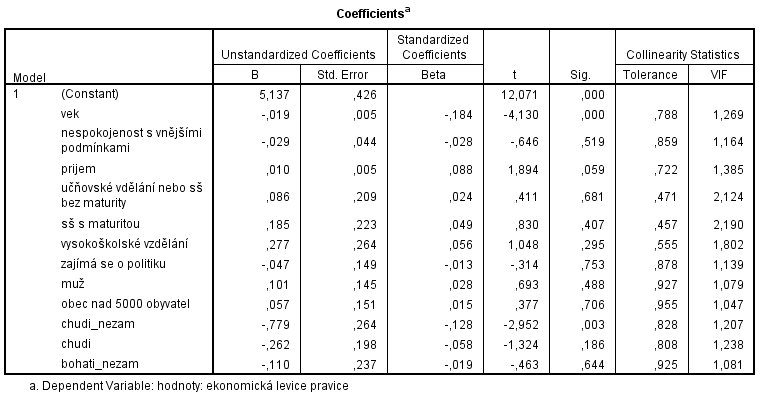 Outlieři
Např. pro případ č. 70 očekáváme, že nebude mít vyhraněný názor, ale přitom reálně jde o velmi levicového občana
Podobně případ 105, ten je ale pravicový
Můžeme vyřadit a zjistit, co to udělá s výsledky
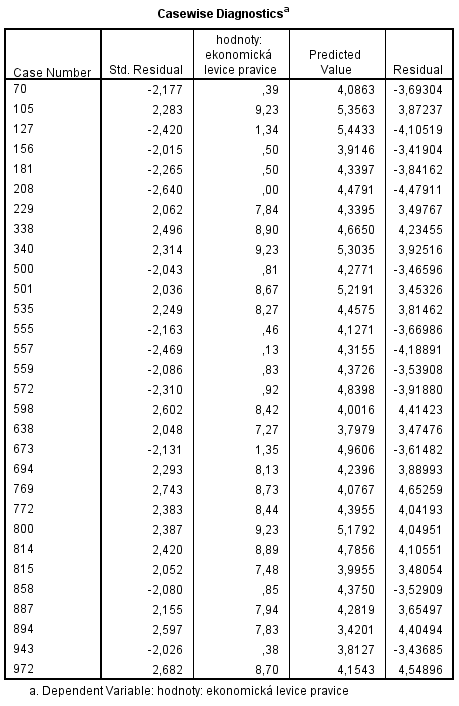 Homoskedascita
V reziduích by neměl být žádný zřetelný vzorec
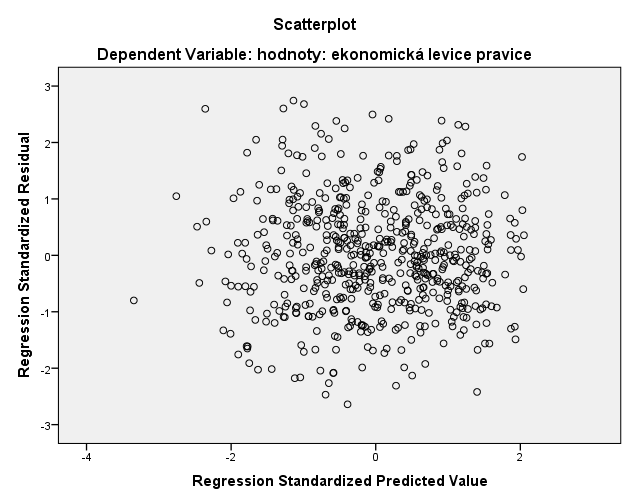 heteroskedascita
Příklad situace kdy homoskedascita není v pořádku
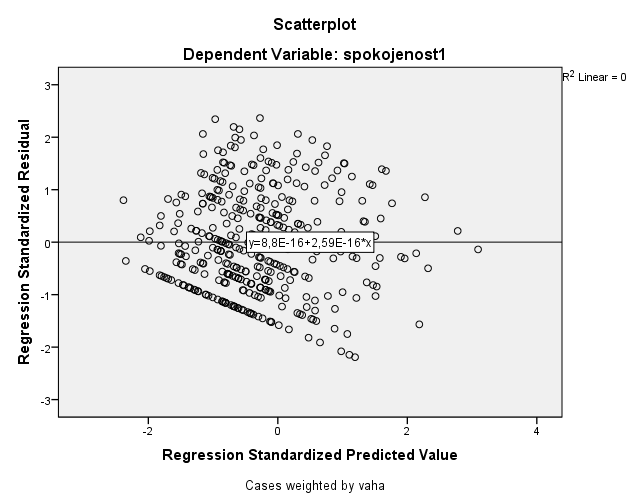